Mobile Bay Ecological Forecasting
Monitoring Marsh Conditions in Coastal Alabama Using NASA Earth Observations to Support the Alabama Coastal Foundation’s Restoration and Conservation Initiatives
Saranee Dutta (Project Lead)
Jeanett Bosarge
Courtney Kirkham
Tyler Lynn
[Speaker Notes: Methodology
Results
Conclusions
Errors & uncertainties
Future work
Acknowledgements
Backup slides
Required Statement]
Background
Marshes are complex ecosystems, which form transitions between terrestrial and aquatic habitats.

Mobile Bay is an estuary - an area where freshwater and saltwater mix due to tidal fluctuations.  

Coastal areas of Alabama have seen dramatic decreases in marshlands over the last 200 years due to a variety of natural and anthropogenic stressors (1,2,3). 

Recent trend analyses reveal that marsh habitats are diminishing at lower rates than in previous years due to the advent of environmental laws and interest groups.
[Speaker Notes: 1.Handely et al. 2007
2.Craft et al. 2009
3. NEP 2008]
Partners
Alabama Coastal Foundation Mark Berte

Dauphin Island Sea Lab Dr. Just Cebrain
[Speaker Notes: 1.Handely et al. 2007
2.Craft et al. 2009
3. NEP 2008]
Community Concerns
Coastal marshes are unique and extremely productive ecosystems. 

They are also highly sensitive to environmental stressors such as expanding urban development, sea level rise, invasive species, etc. 

Alabama coastal marshes are important locations for a variety  of local businesses, researchers, and recreational activities.
Image Credit: Monet
[Speaker Notes: Image Source: http://commons.wikimedia.org/wiki/File:Claude_Monet_-_The_Magpie_-_Google_Art_Project.jpg]
Objectives
Apply NASA satellite data to assess historical and current marsh conditions.

Predict future marsh extent using land change models and trend data.

Assist the Alabama Coastal Foundation by providing data that will help focus funding and efforts in appropriate areas.

Provide project partners with a cost-effective methodology to improve monitoring and restoration efforts.
[Speaker Notes: These notes should be thorough enough for someone not familiar with the project to clearly present the material.

Image Source: http://commons.wikimedia.org/wiki/File:Claude_Monet_-_The_Magpie_-_Google_Art_Project.jpg]
Study Area and Study Period
January 2000 – January 2016
Coastal Alabama, Mobile and Baldwin counties
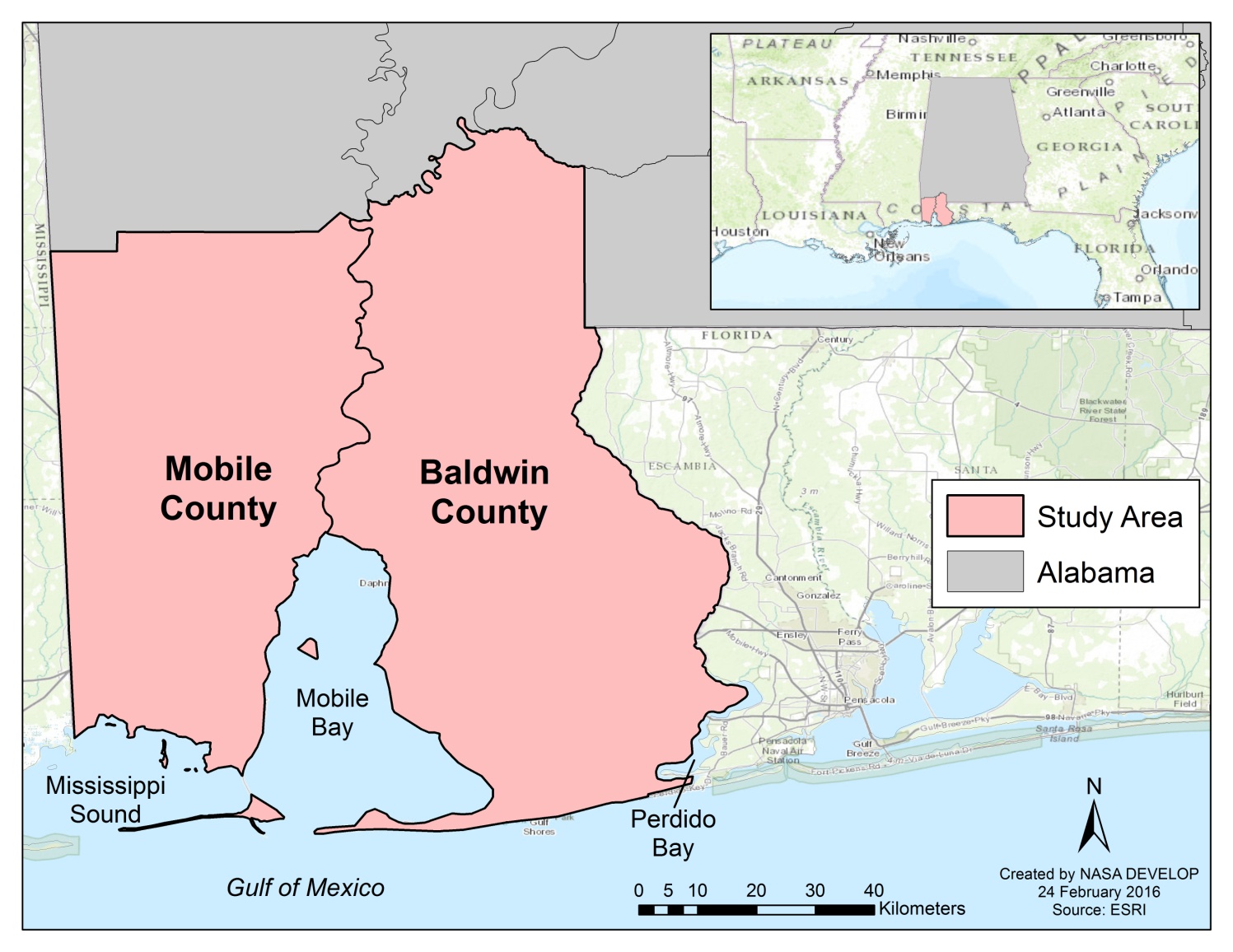 [Speaker Notes: This timeframe is influenced by available Landsat 5 data, which dates back to 1984. However, not all data will be able to cover the entire timeframe. For example, MODIS data is only available beginning in 2000, and is used to gain a better understanding of temporal changes rather than spatial distribution.]
NASA Satellites and Sensors
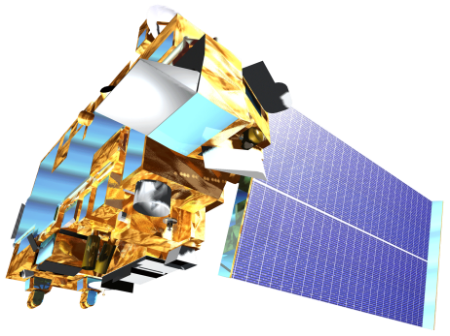 Terra, MODIS
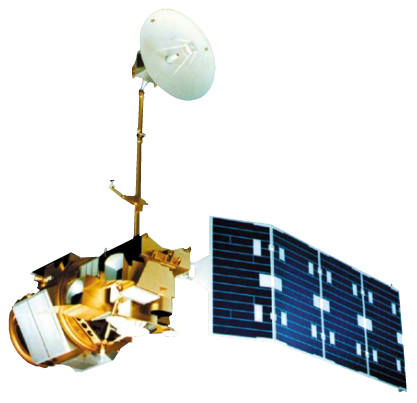 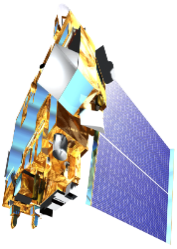 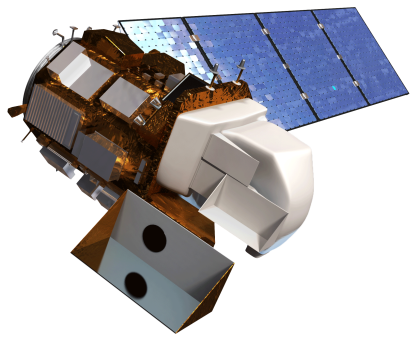 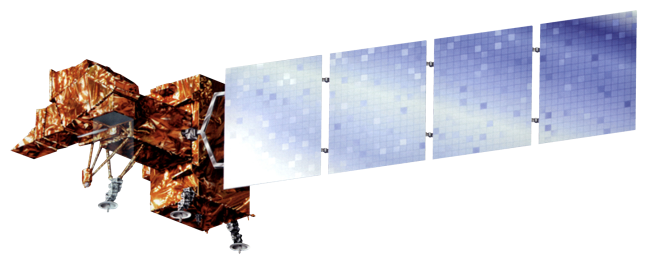 Terra, MODIS
Landsat 7 ( ETM +)
Landsat 8 (OLI)
Landsat 5 ( TM)
Methods
MODIS / Terra (Surface Reflectance)
Subset Creation
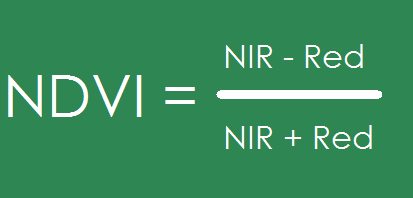 NDVI Map
Marsh Health Trend Map
Advisors
Bernard Eichold, M.D., Dr. PH, Mobile County Health Department
Kenton Ross, Ph. D., NASA Langley Research Center
Partners
Mark Berte, Alabama Coastal Foundation
Just Cebrian, Ph. D., Dauphin Island Sea Lab